Reflecteren
Kenmerken van Reflecteren
Je kijkt terug op en je staat stil bij een handeling (situatie)
Kritisch onderzoek, open vragen
Reflecteren doe je meestal alleen
Op een bewuste en methodische manier
Jij als persoon staat centraal met het handelen, denken en voelen
Zelfonderzoek, zonder oordeel
Verschil met evalueren: taak, resultaat, beoordelen
Reflecteren op:
Handelen, interactie en op gedachten (overtuigingen)
Reflecteren gaat om
Weten wat je doet
Waarom je het doet
Waarom op deze manier en niet anders
Wat je ermee wil bereiken
Wat de gevolgen zijn voor jou en de anderen
STARRT
S	Situatie
T	Taak						
A	Actie					Evalueren
R	Resultaat				Hoe, wat, waar , resultaat, 							tevreden?

R	REFLECTEREN				Zonder oordeel terugkijken op 
T	toepassen						STAR
Waarom Reflecteren
Zet aan tot leren
Ontwikkeling in handelen en professionaliteit
Jezelf (instrument) als professional
Gereedschap
Een concrete situatie
Jezelf vragen stellen is het belangrijkste middel tot reflectie
Open vragen
Lerende houding
Feedback vragen en krijgen
Jezelf kwetsbaar op stellen
Systematische methode
Systematische methode
https://filmpje
TIPS
Logboekje bij houden
Zelfkennis vergroten door leuke testen
www.123test.nl
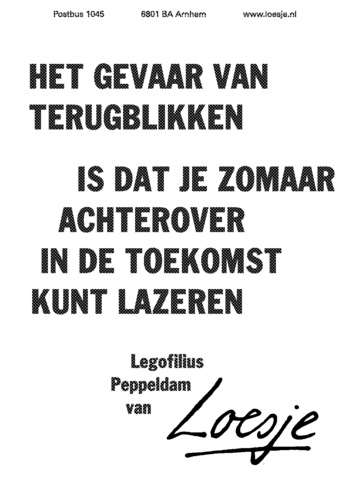